CSCI 204: Data Structures & Algorithms
2D Arrays, Lists, and User Modules
1
Arrays And Lists
An array has to be created and initialized before it can be used.
elements are like any other variable.
we must keep track of the size of the array.
slots = [None for i in range(5)]
for i in range(len(slots)):
  print(slots[i])
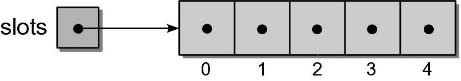 2
List: Construction
The Python list interface provides an abstraction to the actual underlying implementation.
py_list = [ 4, 12, 2, 34, 17 ]
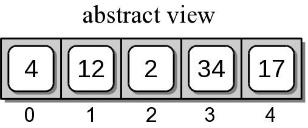 3
2-D Arrays
Arrays of 2 or more dimensions are not supported at the hardware level.
Most languages provide some mechanism for creating and managing multi-dimensional arrays.
2-D arrays are very common data structure in computer science.
4
2-D Array ADT
A 2-D array consists of a collection of elements organized into rows and columns.
Elements are referenced by row and column index (start at 0).
Once created, array size can not be changed.
5
2-D Array Example
Suppose we have a text file containing exam grades for multiple students.
Extract the grades from the file.
Store them in a 2-D array.
Compute the average exam grades.
Example: n (7) students with m (3) grades each
7
3
90   96   92
85   91   89
82   73   84
69   82   86
95   88   91
78   64   84
92   85   89
6
How to tackle the problem?
Open the data file
grade_file = open( filename, "r" )

Read number of exams and number of students
num_students = int( gradeFile.readline() )
num_exams = int( grade_file.readline() )

Create a 2-D array
exam_grades = Array2D( num_students, num_exams )

Read the grades into the array
i = 0
for student in grade_file :
  grades = student.split()    
  for j in range( num_exams ):
    exam_grades[i,j] = int( grades[j] )       
  i += 1
7
2-D Array Example
avggrades.py
#from array_list import Array2D
from array import Array2D

 # Open the text file for reading.
grade_file = open( filename, "r" )

 # Extract the first two values; indicate the size of the array.
num_exams = int( grade_file.readline() )
num_students = int( gradeFile.readline() )

 # Create the 2-D array to store the grades.
exam_grades = Array2D( num_students, num_exams )

 # Extract the grades from the remaining lines.
i = 0
for student in grade_file :
  grades = student.split()    
  for j in range( num_exams ):
    exam_grades[i,j] = int( grades[j] )       
  i += 1   
   
 # Close the text file.      
grade_file.close()
8
2-D Array Example
The contents of the 2-D array produced by the previous code segment.
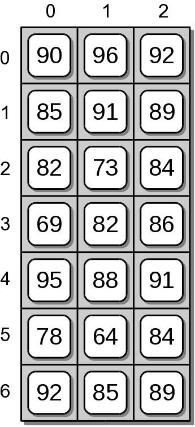 7
3
90   96   92
85   91   89
82   73   84
69   82   86
95   88   91
78   64   84
92   85   89
9
2-D Array Example
avggrades.py
How to compute the average for the class?
# Compute each student's average exam grade.
for i in range( num_students ) :

  total = 0
  for j in range( num_exams ) :
    total += exam_grades[i,j]
    
  exam_avg = total / num_exams
  print( "%2d:  %6.2f" % (i+1, exam_avg) )
10
Implementing the 2-D Array
There are various approaches that can be used to implement a 2-D array.
Use a single 1-D array with the elements arranged by row or column.
Use a 1-D array of 1-D arrays.
Use lists
11
Array of Arrays Implementation
Each row is stored within its own 1-D array. 
A 1-D array is used to store references to each row array.
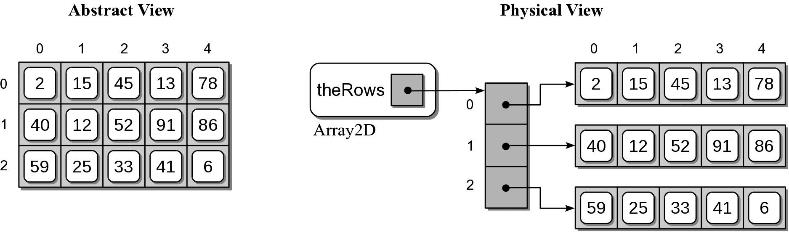 12
2-D Array Implementation
array.py
class Array2D :  
  def __init__( self, n_rows, n_cols ):     
    self._the_rows = Array( numRows )       
    for i in range( n_rows ) :
      self._the_rows[i] = Array( n_cols )
    
  def num_rows( self ):
    return len( self._the_rows )
    
  def num_cols( self ):
    return len( self._the_rows[0] )

  def clear( self, value = 0):
    for row in range( self.num_rows() ):
      row.clear( value )
13
2-D Array Implementation
Subscript notation:
   y = x[r, c]  x[r, c] = z
Subscripts are passed to the methods as a tuple.
Must verify the size of the tuple.
14
2-D Array Implementation
array.py
class Array2D :  
# ...

  def __getitem__( self, ndx_tuple ):                                  
    assert len(ndx_tuple) == 2, "Invalid number of array subscripts."
    row = ndx_tuple[0]
    col = ndx_tuple[1]
    assert row >= 0 and row < self.num_rows() \
       and col >= 0 and col < self.num_cols(), \
           "Array subscript out of range."
    the_row_array = self._the_rows[row]
    return the_row_array[col]
15
2-D Array Implementation
array.py
class Array2D :  
# ...
  
  def __setitem__( self, ndx_tuple, value ):
    assert len(ndx_tuple) == 2, "Invalid number of array subscripts."
    row = ndx_tuple[0]
    col = ndx_tuple[1]
    assert row >= 0 and row < self.num_rows() \
       and col >= 0 and col < self.num_cols(), \
           "Array subscript out of range."
    the_row_array = self._the_rows[row]
    the_row_array[col] = value
16
User Modules in Python
Notice that in Python programs, one can use any previously defined modules. You have seen statements such as 

import datetime
import matplotlib

These are system defined modules, or modules defined by other programmers that now become standard.

You can define your own, such as the example we see in
 
from array_list import Array2D